Alexandria Resilience Fund Info Session
April 8, 2022
Agenda
Welcome & Introductions
About ACT and Alexandria Resilience Fund
Hearing from Attendees
About the Grant
Q&A
2
ACTforAlexandria.org
Welcome
Name
Organization
Vacation Spot
3
ACTforAlexandria.org
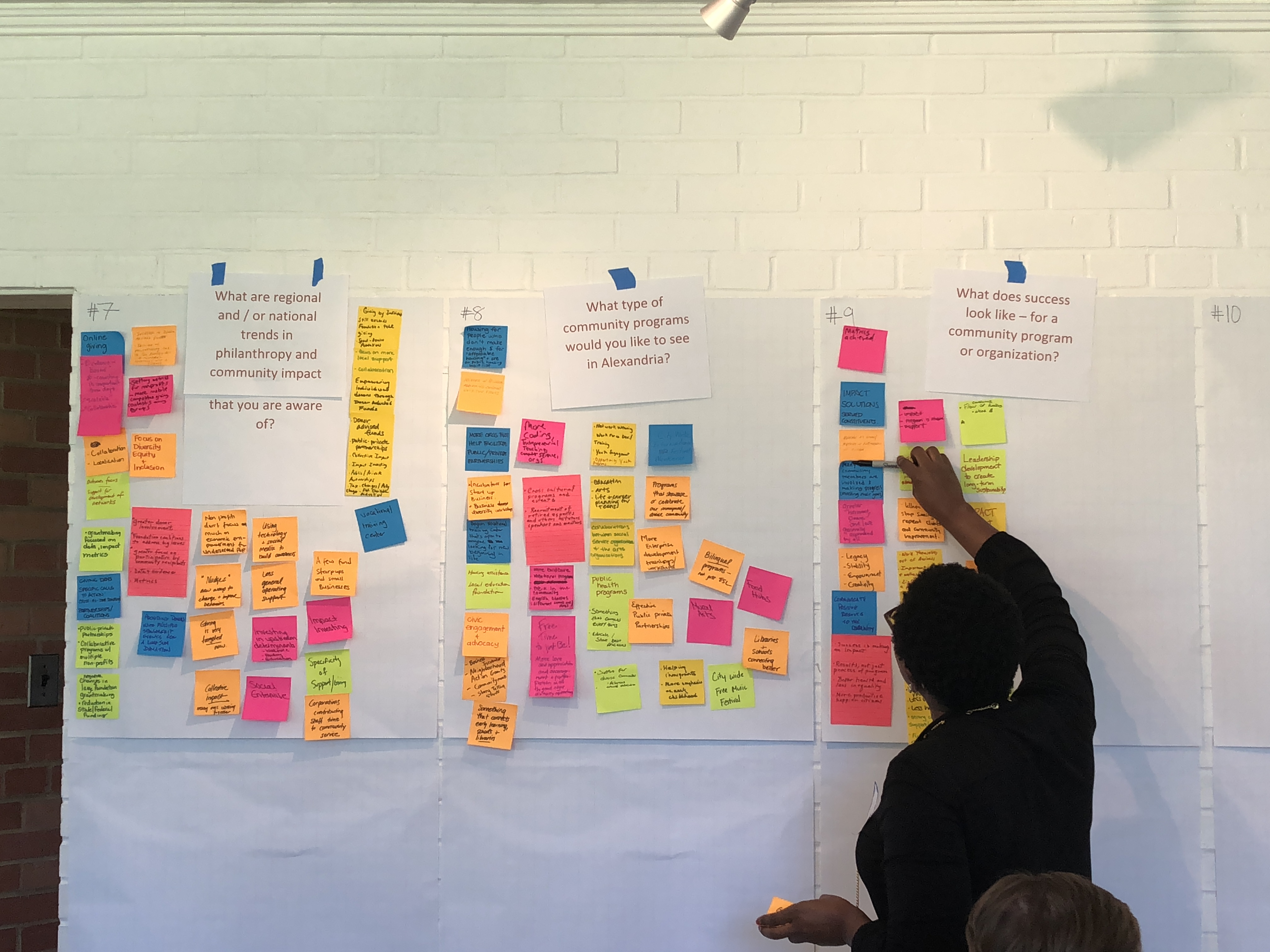 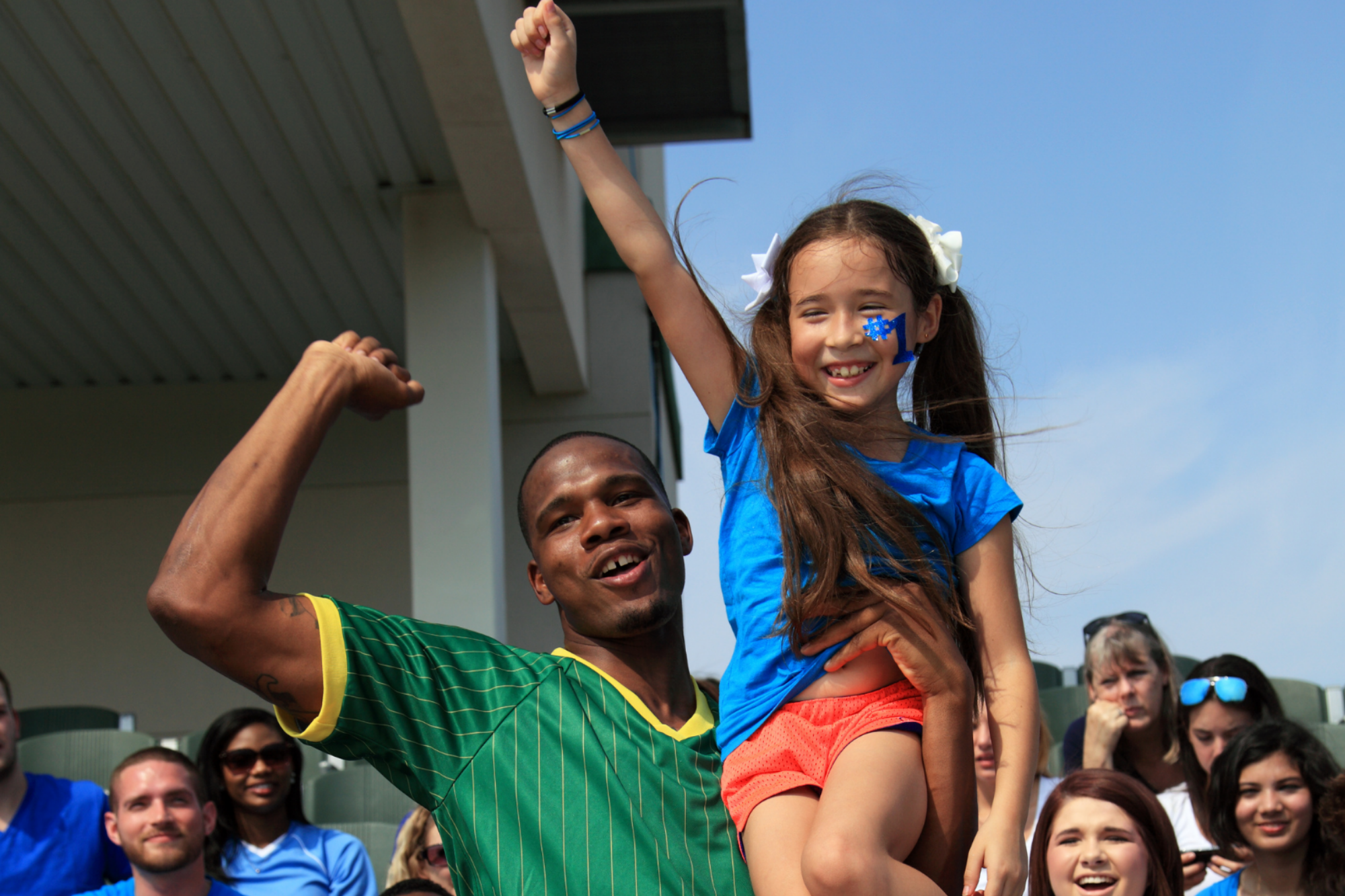 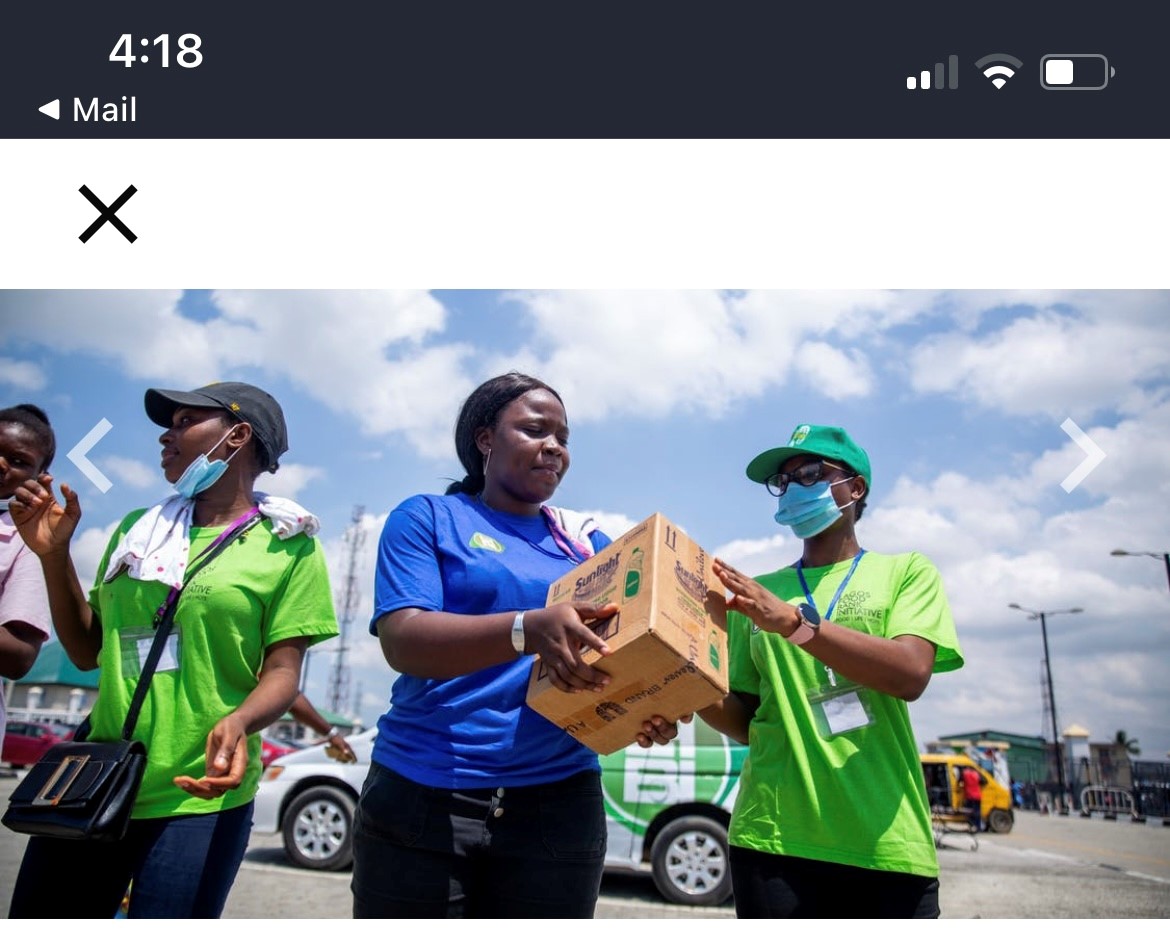 ACT supports the growth 
and sustainability 
of nonprofits.
ACT engages the community 
on key issues like racial equity and economic mobility.
ACT partners with donors to amplify the impact of their giving.
4
Alexandria Resilience Fund Priorities
ACT Now COVID-19 Relief Fund: Emergency Relief - $991,683 for 82 nonprofits

CARES Act: Sustainability and Health of Nonprofits - $1.89M for 57 nonprofits

Mental Health & Wellness: Focus on Nonprofit Staff – anticipating $75,000 in awards
5
ACTforAlexandria.org
Hearing from Attendees
What are you hearing from your team?
How are you currently measuring employee satisfaction, health and wellness?  Or are you?
How have you been supporting your team?  What’s been working and what hasn’t?
What ideas do you have for mental health and wellness support?
6
ACTforAlexandria.org
About the Grants
Grants awards up to $5,000 to support mental health and wellness activities 
Application timeframe – April 8 – May 6 via Foundant
Priority will be given to organizations that have been serving on the frontlines during the pandemic
Examples of grant requests:
Bonuses, supplementing paid leave, sabbaticals
On-site counseling services, access to mental health funds for counseling (helping with out-of-pocket costs), online therapy subscriptions
Staff/team building activities
Exercise, massage and wellness activities
Improving work from home or office spaces
Other ideas that are appropriate for your organization and team
7
ACTforAlexandria.org
Questions?Contact Brandi Yee at  brandi.yee@actforalexandria.org
8
ACTforAlexandria.org